The Victories Of Conversion
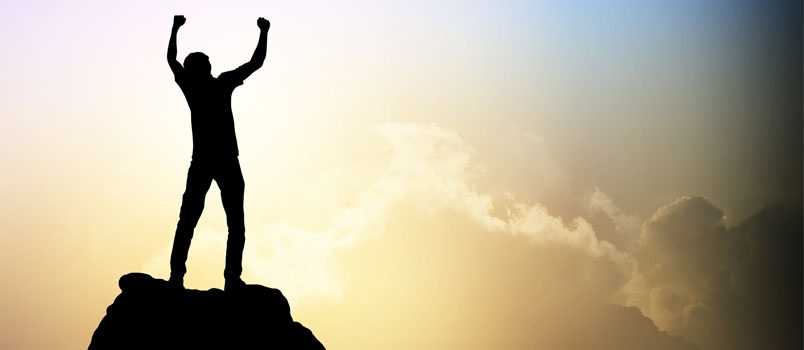 1.  Victory Over Indifference:Hearing the Gospel
Acts 2:37; 7:54
Isaiah 55:10-11; Hebrews 4:12
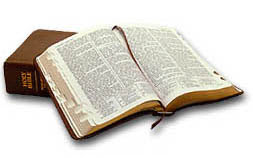 2.  Victory Over Doubt:Believing the Gospel
Romans 10:17
John 20:30-31
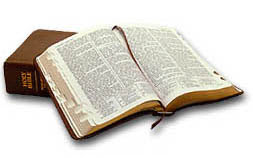 3.  Victory Over Indecision:Repentance
Romans 2:4
Acts 26:18-20; 17:30
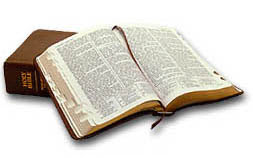 4.  Victory Over Cowardice:Confessing Our Faith
Luke 9:26; Revelation 21:8
1 Timothy 6:12
Matthew 10:32-33
Romans 10:9-10
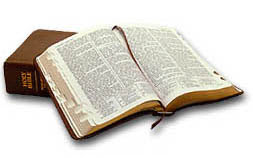 5.  Victory Over Rebellion:Obedience
Hebrews 5:9
1 Peter 1:22
Mark 16:16; Acts 2:38
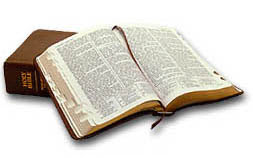 6.  Victory Over Sin:Forgiveness
Hebrews 8:12
1 John 1:7
Isaiah 1:18-20
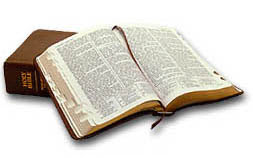 7.  Victory Over Worldly Influence:Spiritual Growth
Ephesians 2:2; 4:21-24
2 Peter 3:18
Romans 12:1-2
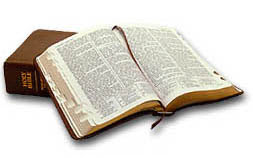 8.  Victory Over Death:Resurrection
John 11:25-26
1 Corinthians 15:54-57
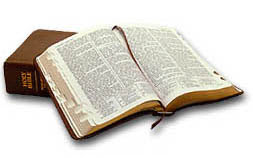 Only In Christ do We Have Victory Over…
Indifference		Hearing the Gospel
Doubt				Believing the Gospel
Indecision		Repentance
Cowardice		Confession
Rebellion			Obedience
Sin					Forgiveness
The World		Spiritual Growth
Death				Resurrection
Are you in Christ?

Galatians 3:27